EASY ENGLISHGRADE 8
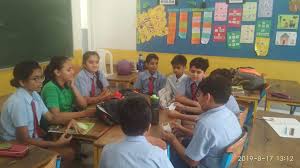 ZONAL EDUCATION OFFICE – EMBILIPITIYA
                                                                                Prepared by – Ms. D.A.N. Lakmali
                                                                               R/Emb/ Mulendiyawala M.V.
Mother natureunit 04
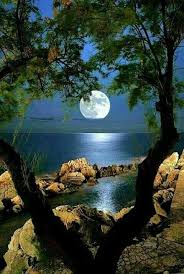 Activity – 4.5
Competency Level – 6.7 Uses prepositions appropriately.
Let’s learn prepositions.
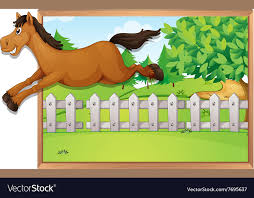 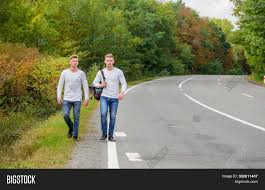 They walked slowly along the road.
The horse is jumping over the fence
A Preposition is a word used before a noun, noun phrase or a pronoun connecting it to another word. It expresses relationship between two word classes.
Let’s learn following prepositions.
Around -  in circle
Ex-. He walked around the lake
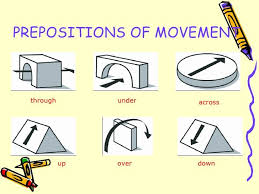 Over – from one side of something to the  other, across something
Ex-..     They ran over the grass.

            There is a bridge over the river.
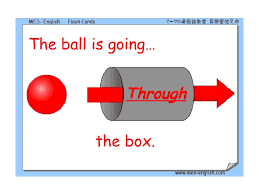 Through – from one side of something to the other
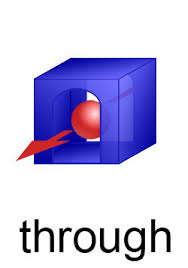 Ex-. They came through a forest.
Along – from one end to or towards the other end of something.
Ex-.They walked slowly along the road.
Across – from one side to the other side of something.
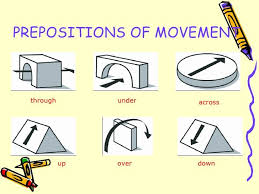 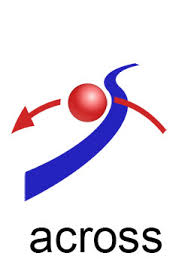 Ex-. He walked across the field.
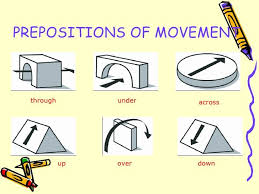 Up – to or in a higher position somewhere.
Ex-.She climbed  up the flight of steps.
Down – from a high or higher point on something to a lower one.
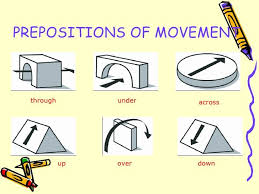 They climbed down the mountain.
Into - to a position in or inside something.
Ex-. They jumped into the river.
Under – to or through a position that is below something.
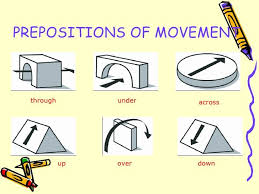 Ex-. The cat is sleeping under the table.
Fill in the blanks with the most suitable word in the box.
Aaround , on, through, into, over
The snake creeps ………………….. the hole.
The girl jumps ………………….. the fence
There is a fence …………………. the garden
He sat ………………… on a rock.
We walked ………………….. the tunnel.
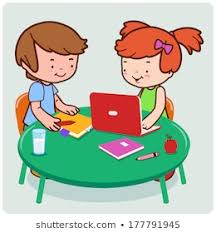 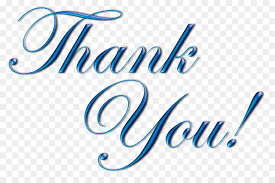